VÁLLALKOZÁSOK SZERVEZETRENDSZERE
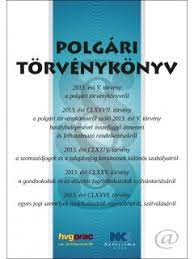 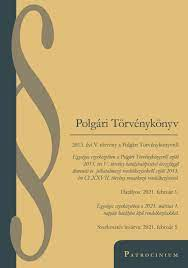 A gazdasági társaság szervezete
A gazdasági társaság legfőbb szerve
3:109. § [A legfőbb szerv feladat- és hatásköre]
3:88.§ Mit mond a Polgári törvénykönyv?
A gazdasági társaság tagjainak döntéshozó szerve a legfőbb szerv.
A gazdasági társaság legfőbb szervének feladata a társaság alapvető üzleti és személyi kérdéseiben való döntéshozatal. A legfőbb szerv hatáskörébe tartozik a számviteli törvény szerinti beszámoló (a továbbiakban: beszámoló) jóváhagyása és a nyereség felosztásáról való döntés.
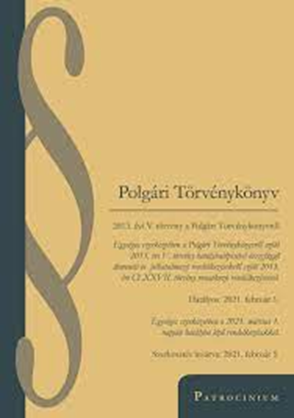 Legfőbb szerv!? Mit is jelent?
A gazdasági társaság legfőbb szerve dönt a taggal, a vezető tisztségviselővel, a felügyelőbizottsági taggal és a társasági könyvvizsgálóval szembeni kártérítési igény érvényesítéséről.
MIT CSINÁL A Legfőbb szerv?
RÉSZVÉTEL A DÖNTÉSHOZATALBAN
A gazdasági társaság minden tagja jogosult személyesen vagy képviselő útján a legfőbb szerv tevékenységében részt venni. Ha e törvény eltérően nem rendelkezik, egy tag egy képviselőt bízhat meg, egy képviselő több tagot is képviselhet. A képviseletre szóló meghatalmazást közokiratba vagy teljes bizonyító erejű magánokiratba kell foglalni.
A társaság legfőbb szervében gyakorolható szavazati jog mértéke a tag vagyoni hozzájárulásához igazodik.
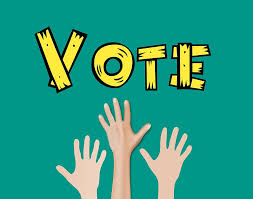 Szavazati jog mértéke
A legfőbb szerv ülése nem nyilvános. A legfőbb szerv ülésén a társaság vezető tisztségviselői és a felügyelőbizottság tagjai tanácskozási joggal részt vehetnek.
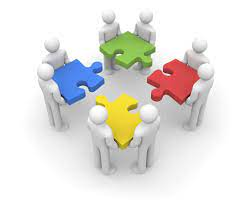 A LEGFŐBB SZERV ÜLÉSE
A társaság ügyvezetését a vezető tisztségviselő - a társasággal kötött megállapodása szerint - megbízási jogviszonyban vagy munkaviszonyban láthatja el.
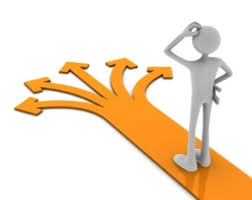 Ügyvezetés és képviselet
A vezető tisztségviselő a társaság ügyvezetését a gazdasági társaság érdekeinek elsődlegessége alapján önállóan látja el.
A vezető tisztségviselő önállósága
E minőségében a jogszabályoknak, a létesítő okiratnak és a társaság legfőbb szerve határozatainak van alávetve.
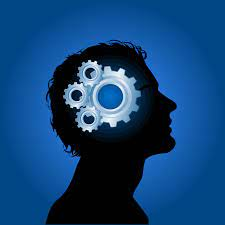 Mit JELENT, hogy a vezető tisztségviselő önálló?
Az önállóság nem azt jelenti, hogy mindent egyedül kell csinálni.
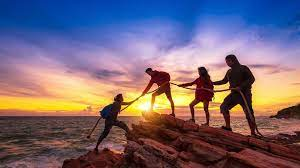 A társaság legfőbb szerve a vezető tisztségviselők munkájának segítése érdekében egy vagy több cégvezetőt nevezhet ki.
A cégvezető feladatait munkaviszonyban látja el. 
A cégvezető olyan munkavállaló, aki a vezető tisztségviselő rendelkezései alapján irányítja a társaság folyamatos működését.
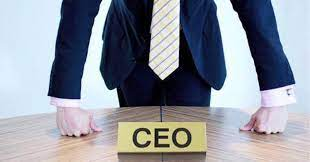 CÉGVEZETŐ-ki ő?
Egy kis cikkolvasás….
https://www.penzcentrum.hu/karrier/20210324/mi-a-ceo-rovidites-jelentese-tudd-meg-mi-az-a-ceo-es-mi-a-ceo-jelentosege-egy-szervezet-eleteben-1112850
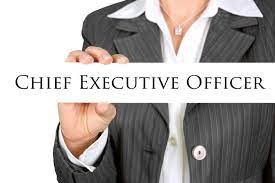 „CEO” kicsit bővebben…
A vezető tisztségviselői megbízatás öt évre - ha a társaság ennél rövidebb időtartamra jött létre, erre az időtartamra - szól.
A vezető tisztségviselői megbízás időtartama
Ptk.: 3:119. § [A felügyelőbizottság létrehozásának kötelező esete]
Kötelező felügyelőbizottság létrehozása, ha a társaság teljes munkaidőben foglalkoztatott munkavállalóinak száma éves átlagban a kétszáz főt meghaladja, és az üzemi tanács nem mondott le a felügyelőbizottságban való munkavállalói részvételről.
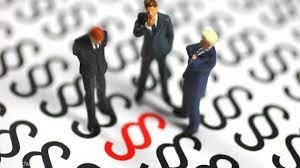 felügyelőbizottság
Ha a felügyelőbizottság szerint az ügyvezetés tevékenysége jogszabályba vagy a létesítő okiratba ütközik, ellentétes a társaság legfőbb szerve határozataival vagy egyébként sérti a gazdasági társaság érdekeit, a felügyelőbizottság jogosult összehívni a társaság legfőbb szervének ülését e kérdés megtárgyalása és a szükséges határozatok meghozatala érdekében.
Mit tehet a felügyelőbizottság?
A legfőbb szerv által választott állandó könyvvizsgáló feladata, hogy a könyvvizsgálatot szabályszerűen elvégezze, és ennek alapján független könyvvizsgálói jelentésben foglaljon állást arról, hogy a gazdasági társaság beszámolója megfelel-e a jogszabályoknak és megbízható, valós képet ad-e a társaság vagyoni, pénzügyi és jövedelmi helyzetéről, működésének gazdasági eredményeiről.
Állandó könyvvizsgáló
A jogi személyek, gazdasági társaságok szervezetrendszere összefoglalva szintek szerint:
LEGFŐBB DÖNTÉSHOZÓ SZERV
VEZETŐ TISZTSÉGVISELŐ(K)
FELÜGYELŐBIZOTTSÁG
KÖNYVVIZSGÁLÓ
Olvasni jó  James G. MArCh: SZERVEZETI TANULÁS ÉS DÖNTÉSHOZATAL
Vége a harmadik gazdasági-társasági jogi tananyagnak.
Köszönjük a figyelmet!
2021